Mravce - hra
(Pravda - Nepravda)
JH
Prečítaj si tvrdenie v rámčeku.
Ak je to pravda, klikni na P.
Ak je to nepravda, klikni na N.
Mravce žijú v spoločenstve.
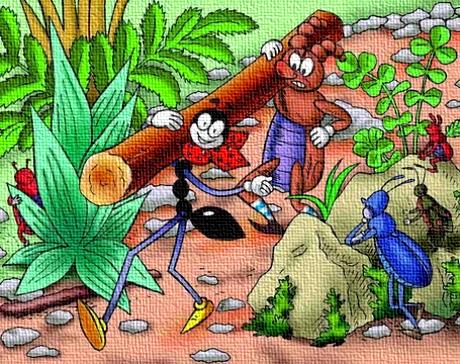 P
N
Spoločenstvo mravcov sa volá kolofónia.
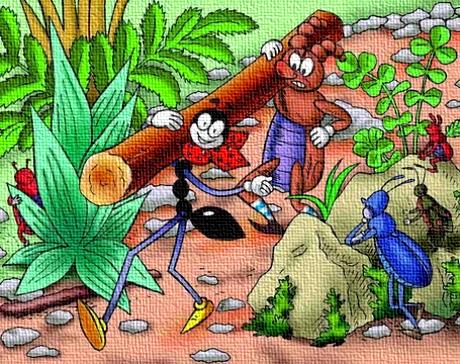 P
N
V kolónii žije kráľovná, okrídlené samce, robotnice
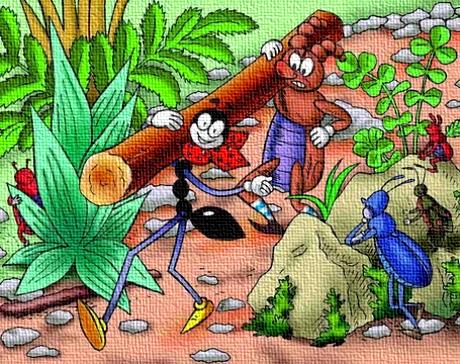 P
N
Robotnice strážia mravenisko.
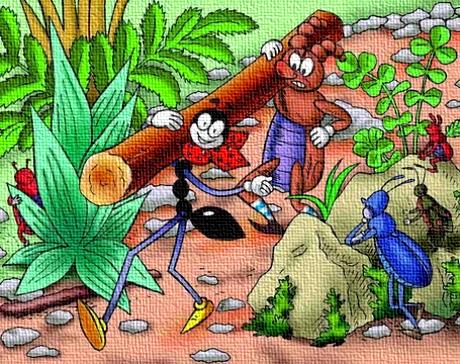 P
N
Kráľovná kladie vajíčka.
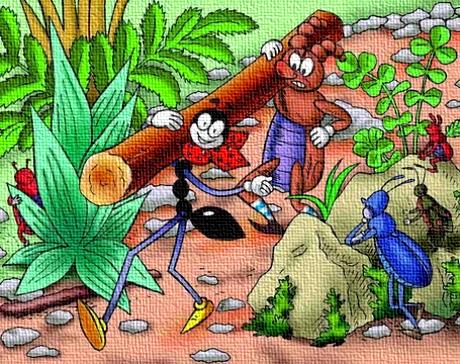 P
N
Mravce majú tri páry nôh.
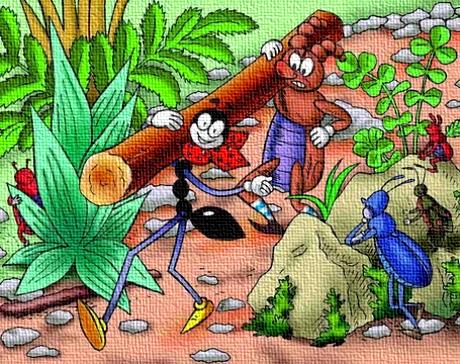 P
N
Mravce majú výborný zrak.
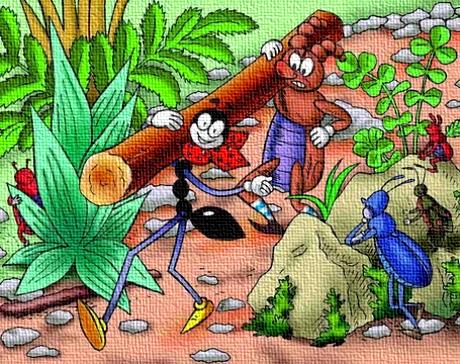 P
N
Hniezdo mravcov sa volá mravčiarisko.
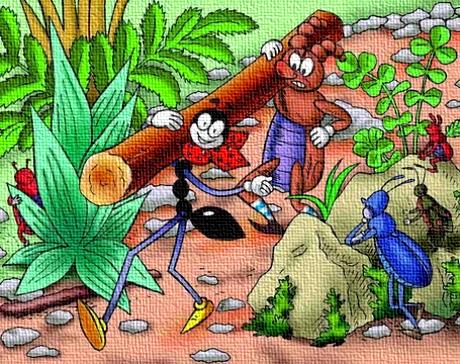 P
N
Telo mravca sa skladá: hlava, hruď a bruško
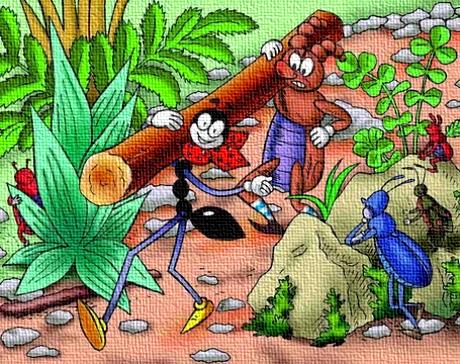 P
N
O vajíčka sa stará robotnica.
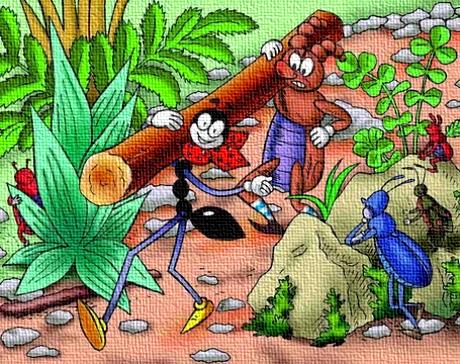 P
N
Mravce sa dorozumievajú tykadlami.
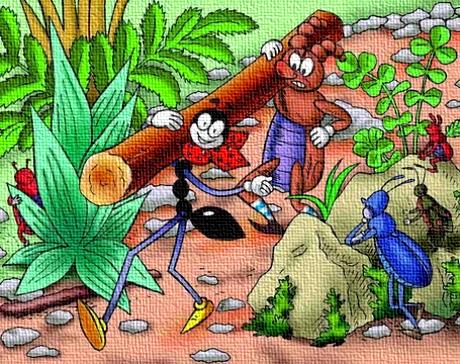 P
N
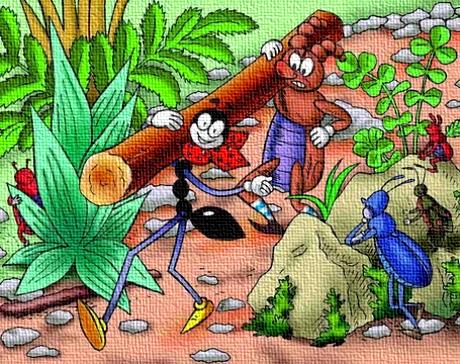 Kráľovná buduje mravenisko.
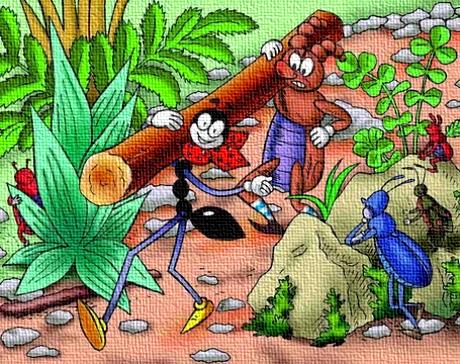 P
N
Použitý obrázok:internet